VOID Where
 Prohibited!
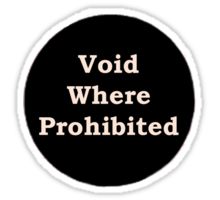 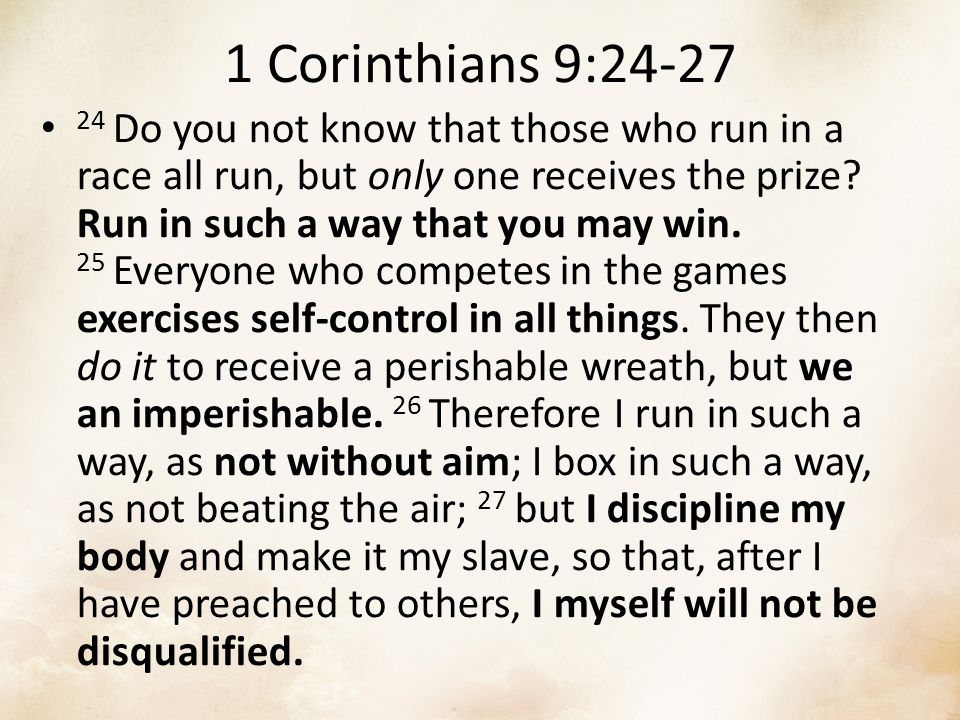 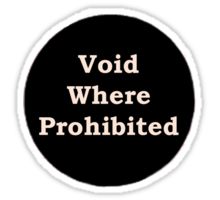 Prayer when the one praying is lawless! Psalm 66:18
Thus says the Lord concerning this people: “They have loved to wander thus; they have not restrained their feet; therefore the Lord does not accept them; now He will remember their iniquity & punish their sins.” The Lord said to me: Do not pray for the welfare of this people. Though they fast, I will not hear their cry & though they offer burnt offering & grain offering, I will not accept them…..” Jer. 14: 10-12a
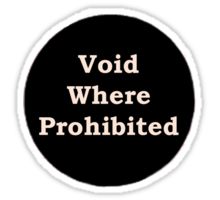 Worship when done after the traditions of men. Matt. 15:9
Instrumental music in worship. Eph.5:19
Hand Clapping. 1 Cor. 14:40
Women Preachers. 1 Tim.2:12
Teaching salvation w/o baptism. 1 Pet. 3:21
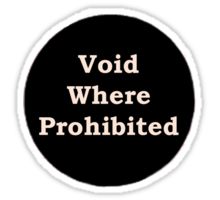 Worship, prayer, or service when offered by a hypocrite. Mal. 2:13
“Not everyone who’ says unto me, ‘Lord, Lord,’ will enter the Kingdom of heaven, but he who does the will of my Father in heaven. Many will say to me in that day, ‘Lord, have we not prophesied in your name, & cast out demons in your name, & do many mighty works in your name?” Then I will declare unto them, “I never knew you; depart from me you workers of lawlessness.” Matt.7:21-23
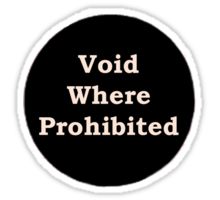 Prayer when the one praying is lawless! Psalm 66:18
Worship when done after the traditions of men. Matt. 15:9
Worship, prayer, or service when offered by a hypocrite. Mal. 2:13
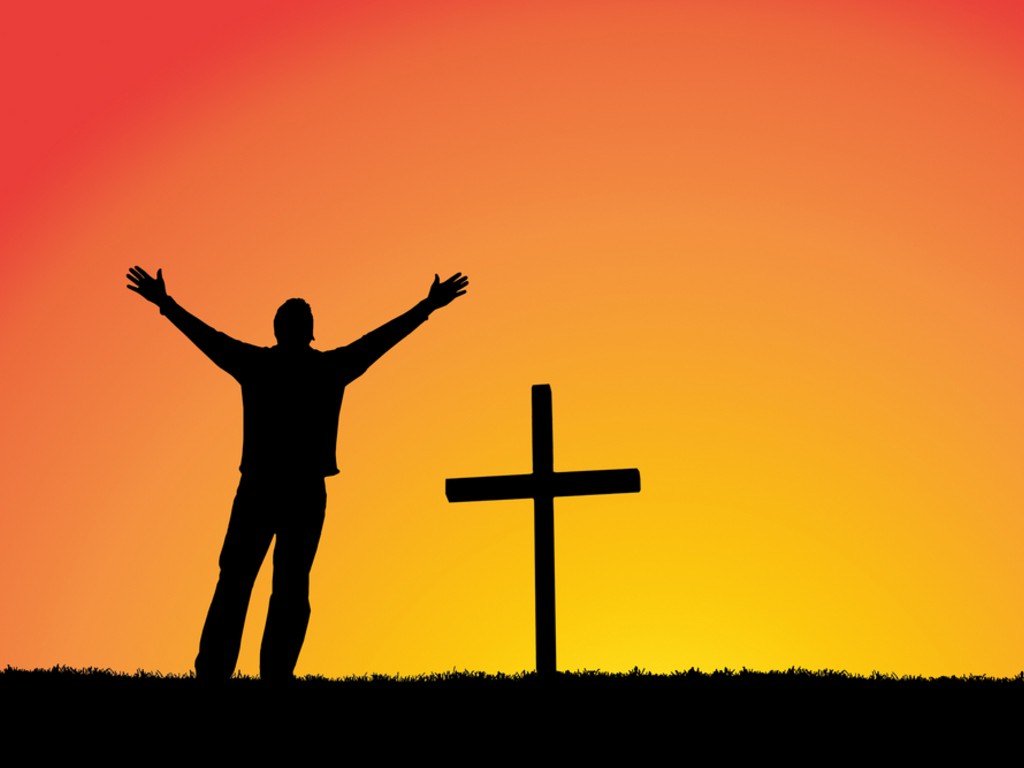 God’s Plan for Your Salvation
Based on God’s GRACE-- Eph. 2:8
Hear the Word of God --John 20:30-31
Believe In Your Heart -- Acts 8:37
Repent Of Your Sins --Luke 13:3, 5
Confess faith in Jesus – Rom. 10:9-10
Be Baptized Into Christ -- Acts 22:16
Be Faithful Until Death --Rev. 2:10